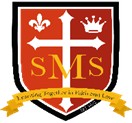 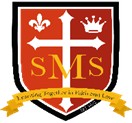 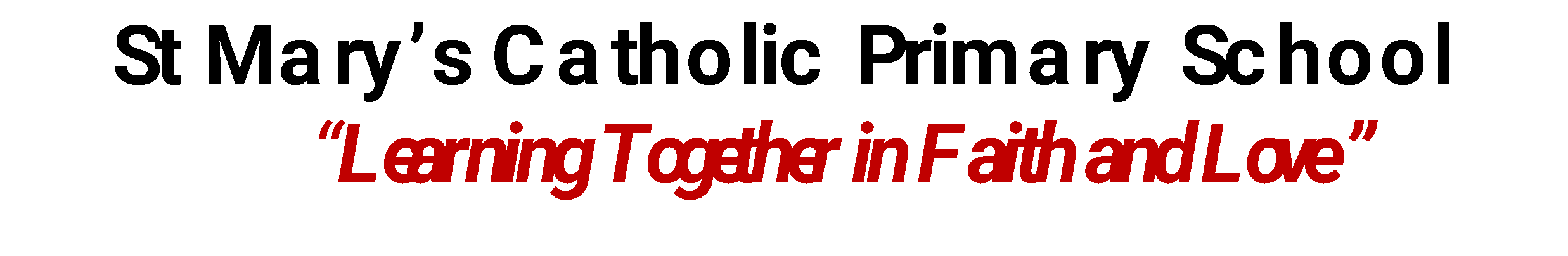 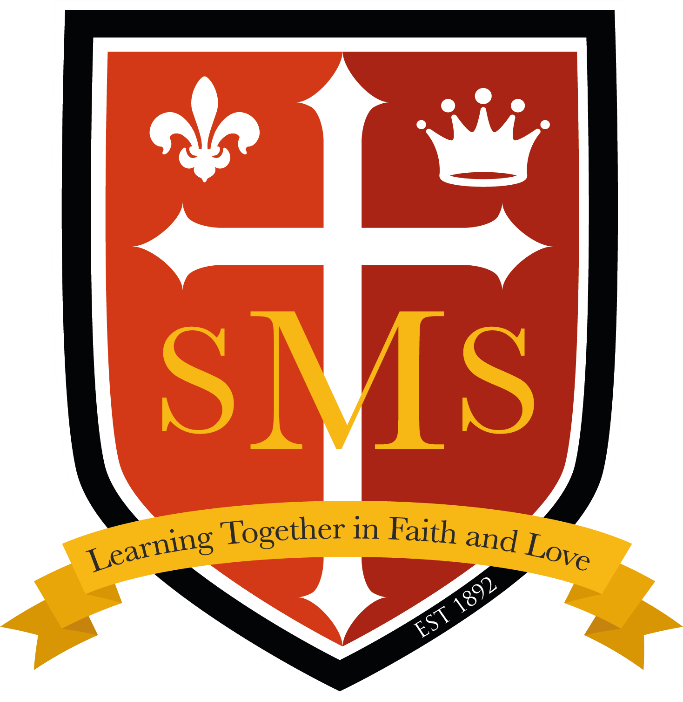 Whole School 
 Star of the Week 
Friday 4th July 2025
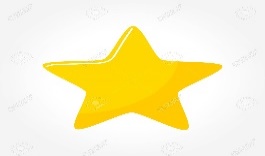 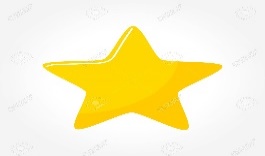 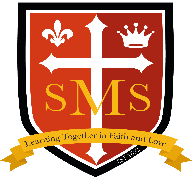 Our Father who art in Heaven
Hallowed be Thy Name
Thy Kingdom come
Thy will be done on Earth as it is in Heaven
Give us this day our daily bread
And forgive us our trespasses
As we forgive those who trespass against us
And lead us not into temptation 
But deliver us from evil
Amen
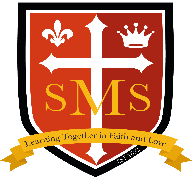 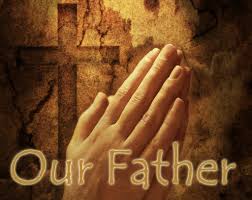 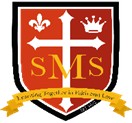 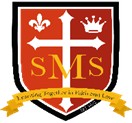 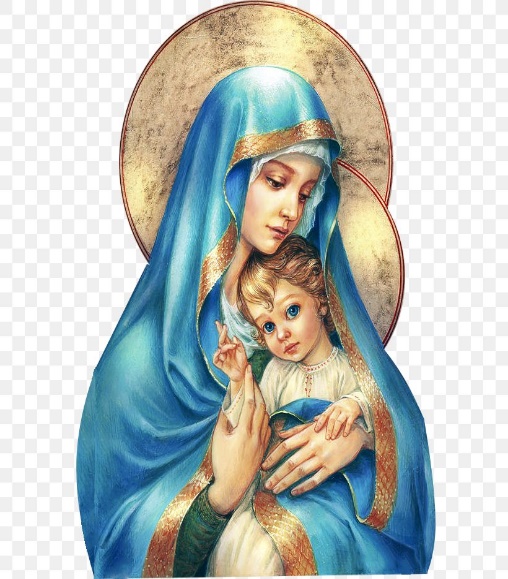 Hail Mary, Full of Grace
The Lord is with Thee
Blessed are Thou amongst women 
And Blessed is the fruit of Thy womb, Jesus
Holy Mary , Mother of God
Pray for us sinners 
Now and in the hour of our death
Amen
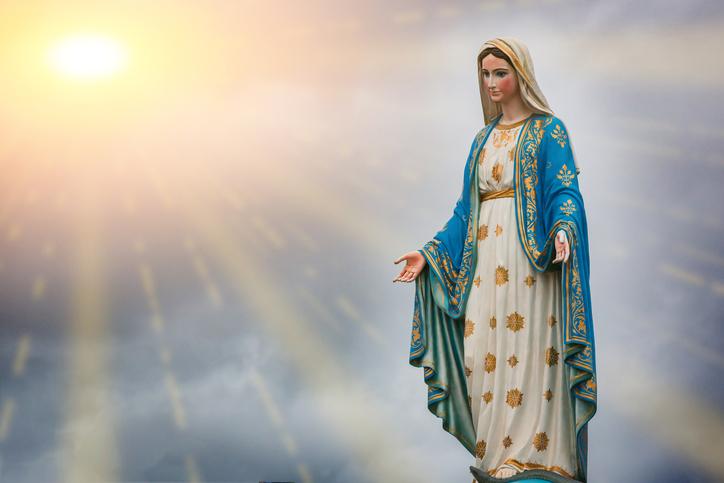 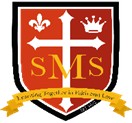 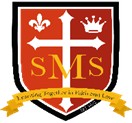 St Mary’s School Prayer
 
O Holy Mary,
Mother and Patron of our school, 
Turn your eyes of mercy towards us,
that we may love God
With all our hearts!
May we imitate the tenderness
of your Son, Jesus,
showing love and respect
For each person
and ourselves as children of God.
Guided by the Holy Spirit,
May we create the school,
where Mercy and Compassion
Is the centre of our lives.
Amen
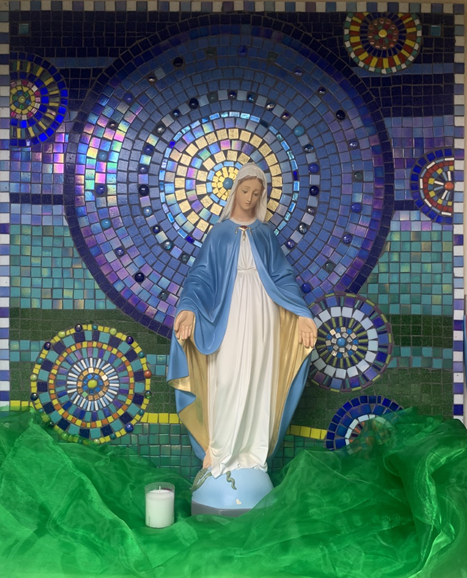 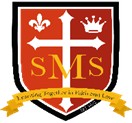 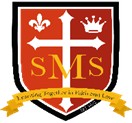 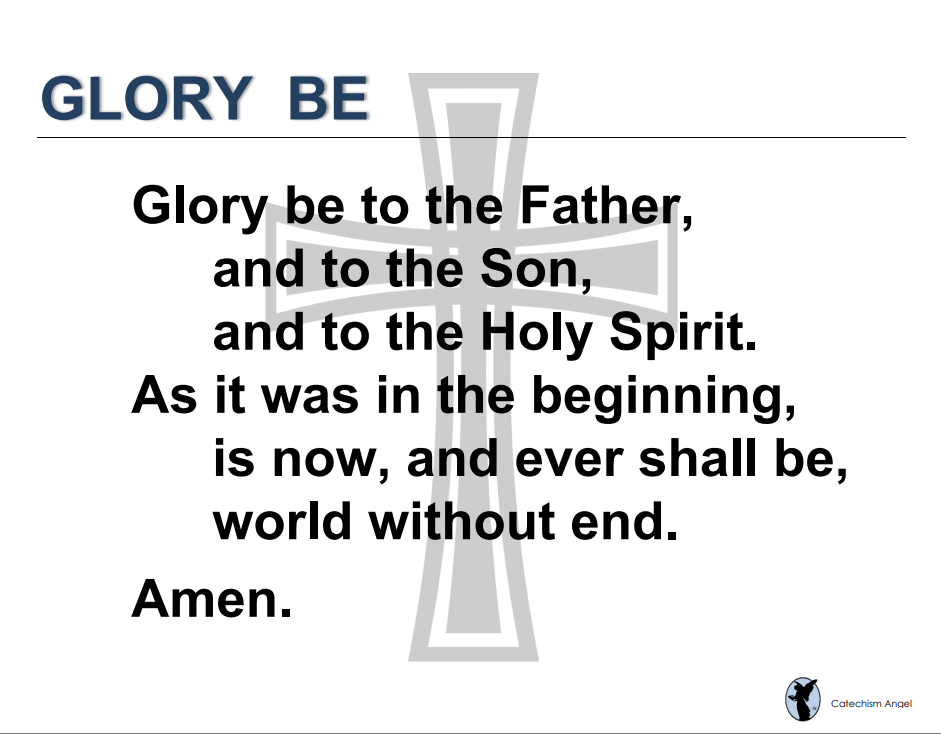 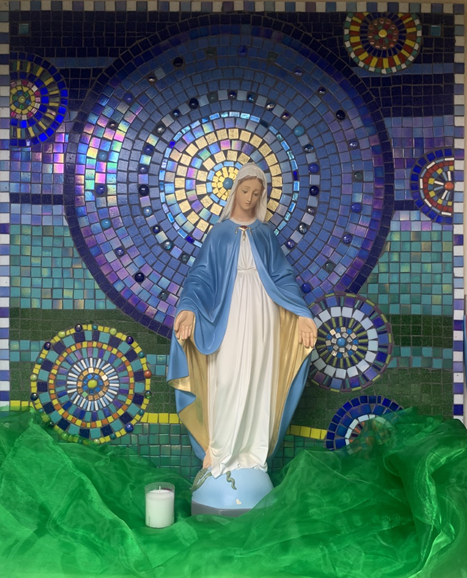 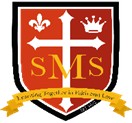 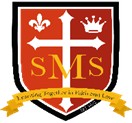 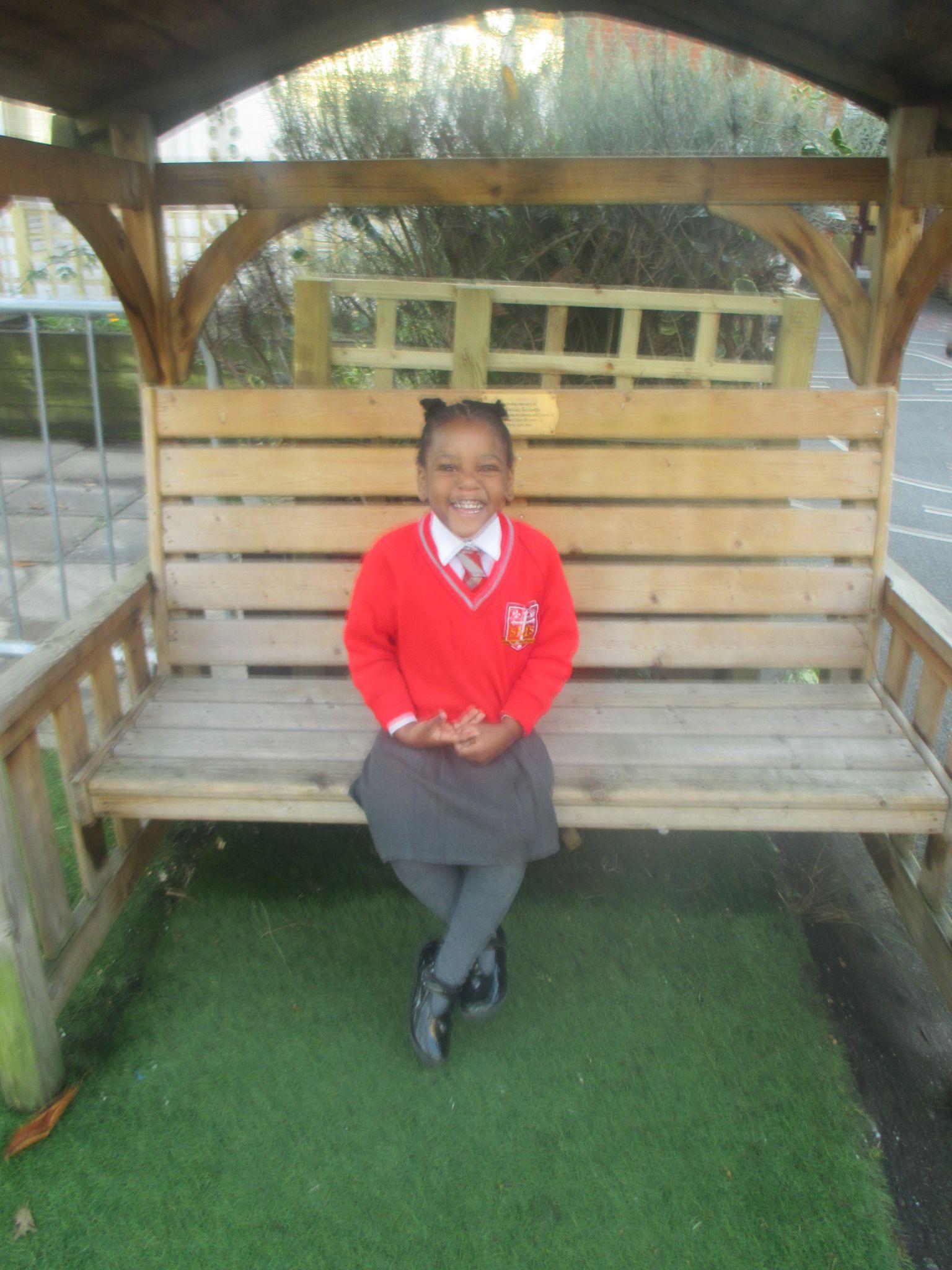 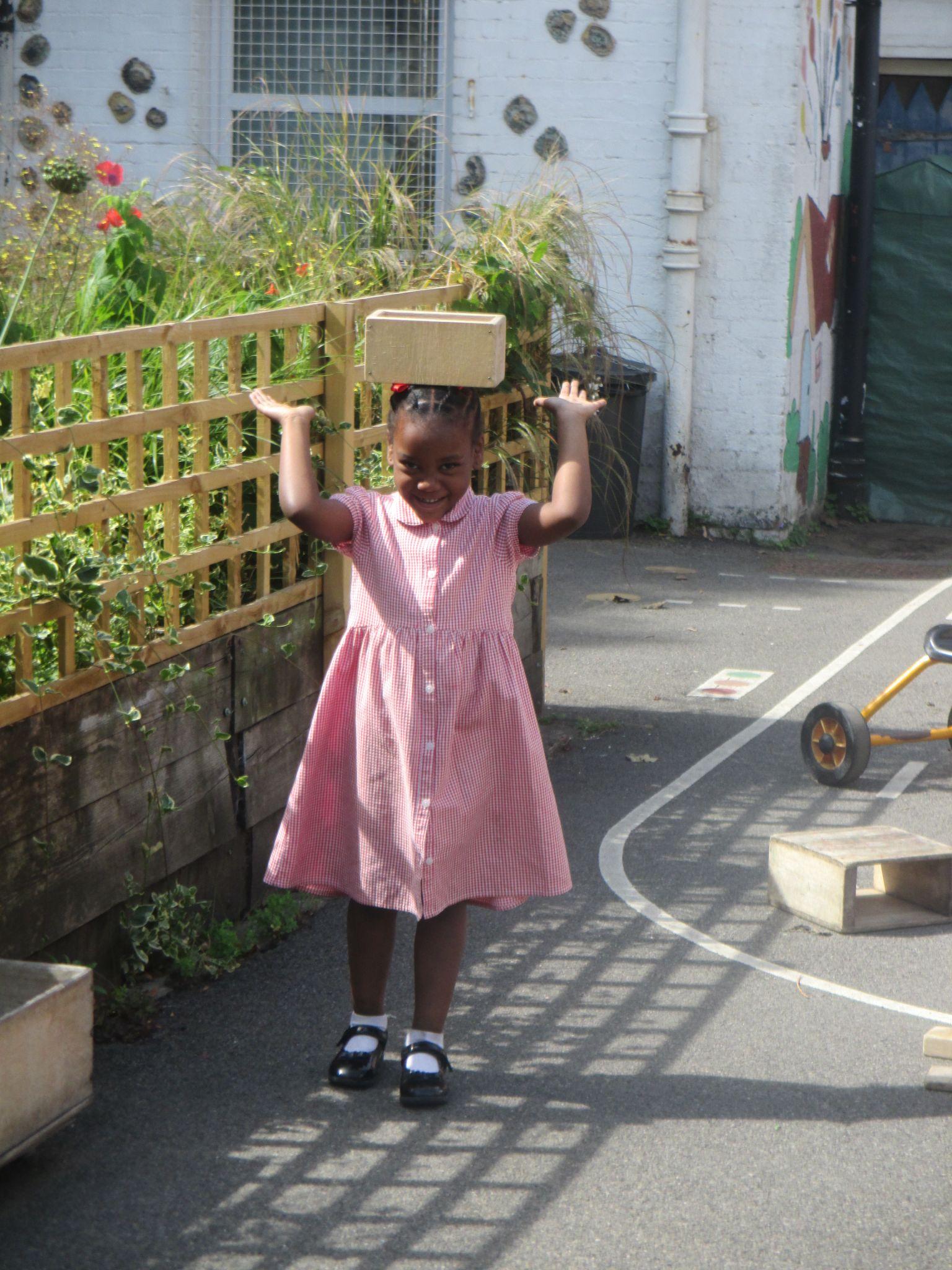 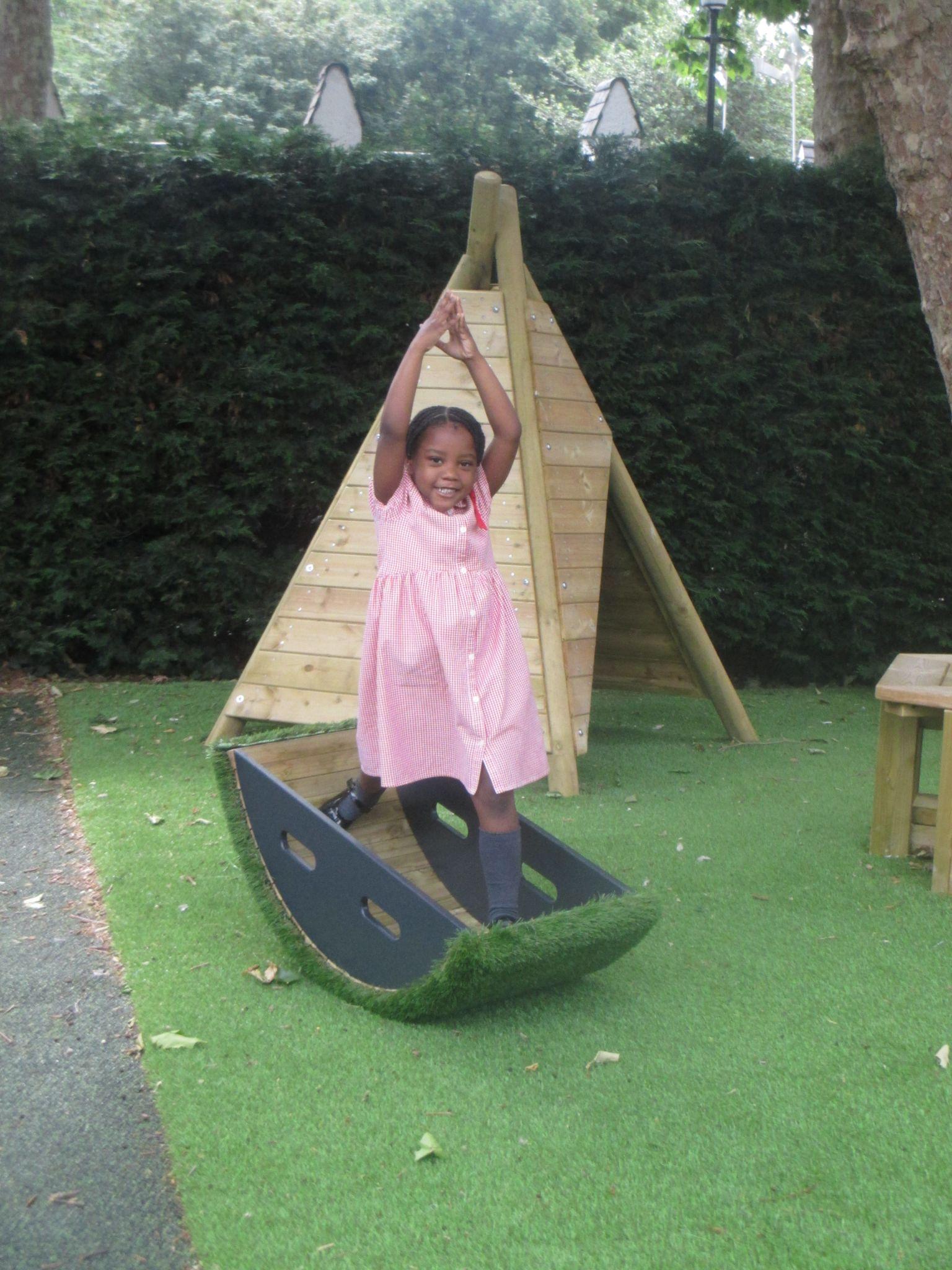 Reception

For her amazing progress this year academically and in her positive behaviour for learning.
Miss Barker
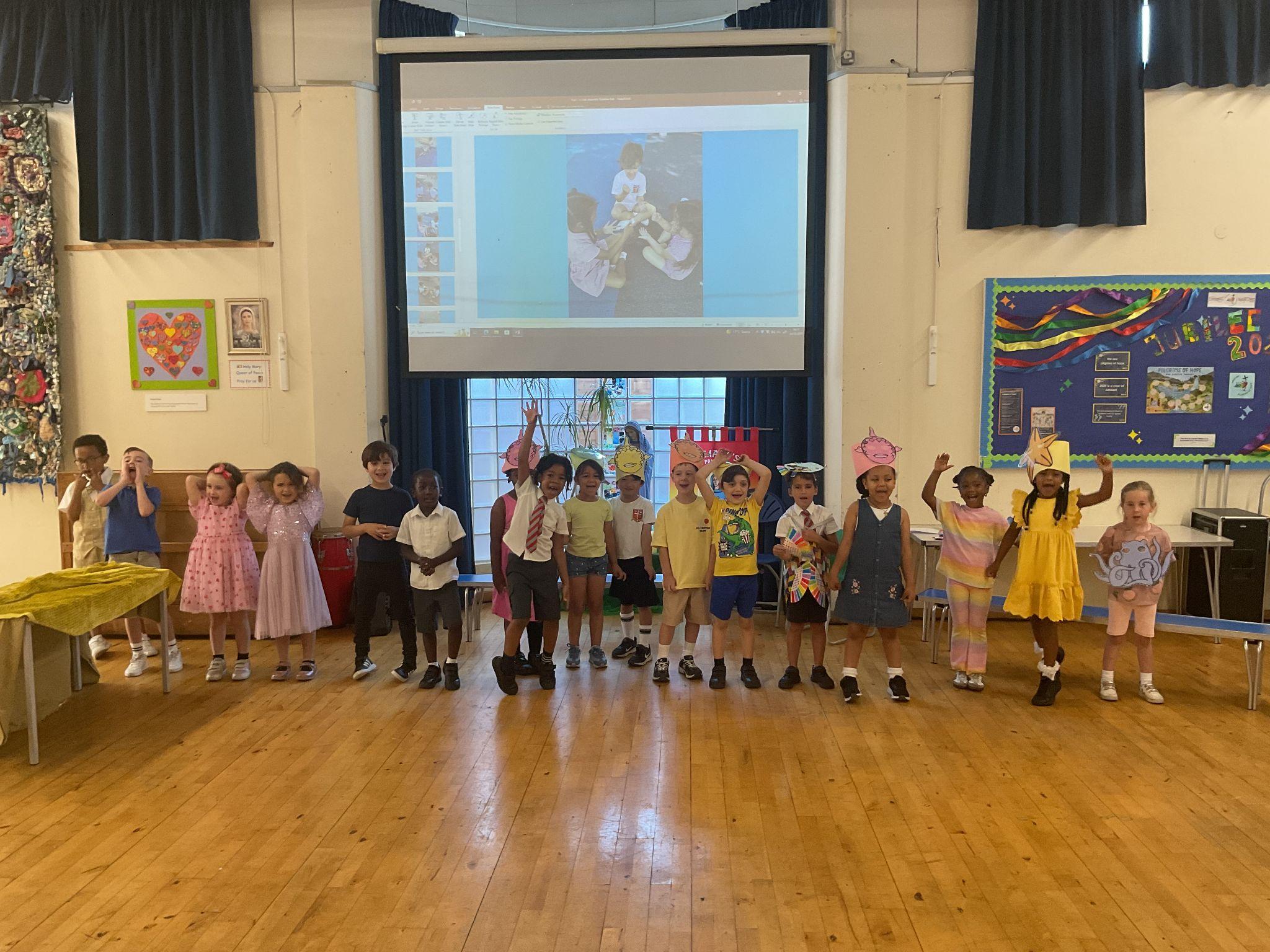 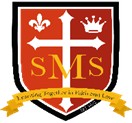 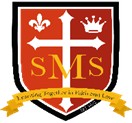 Year 1
Whole Class - For their amazing efforts in their class assembly with 2 days practise!


Miss Sweet
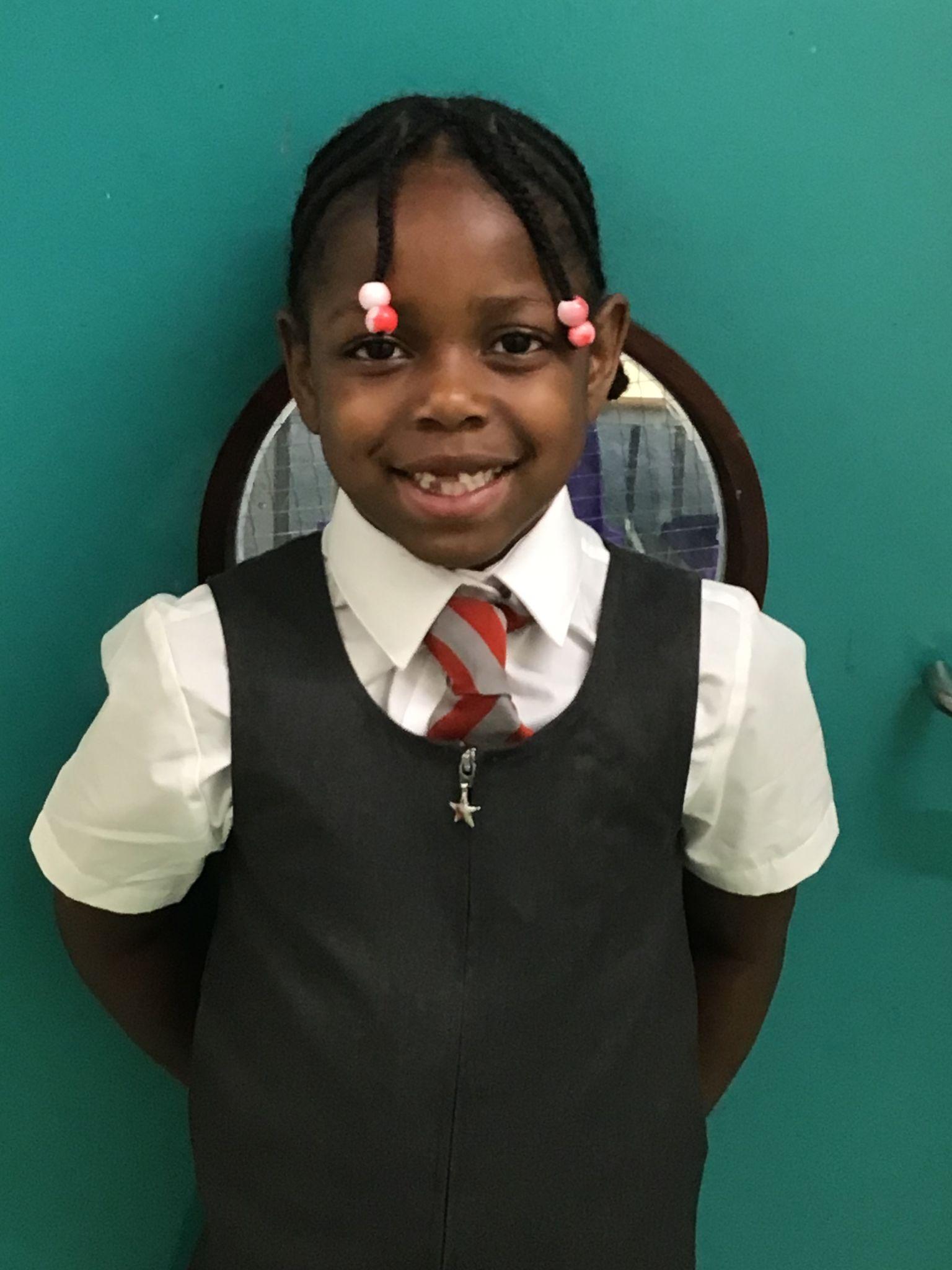 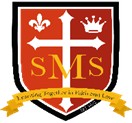 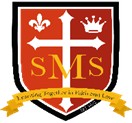 Year 2

For exemplary leadership in how to listen and try your hardest; and for showing kindness and cooperation in helping others with activities.

Mr Whear
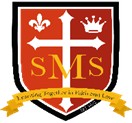 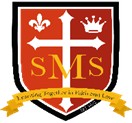 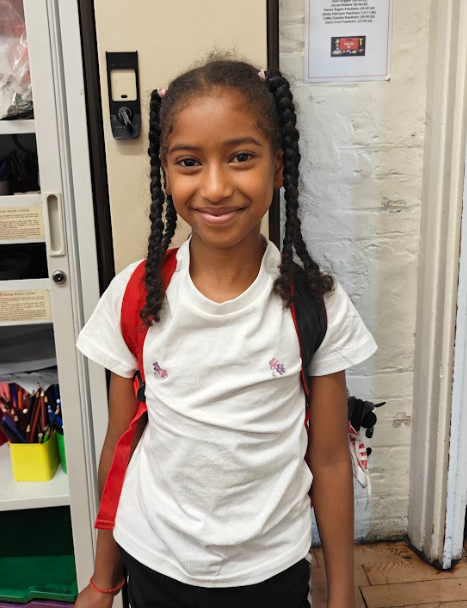 Year 3

For writing a very descriptive and imaginative setting description in English.
Miss Medioli
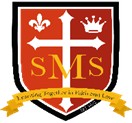 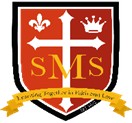 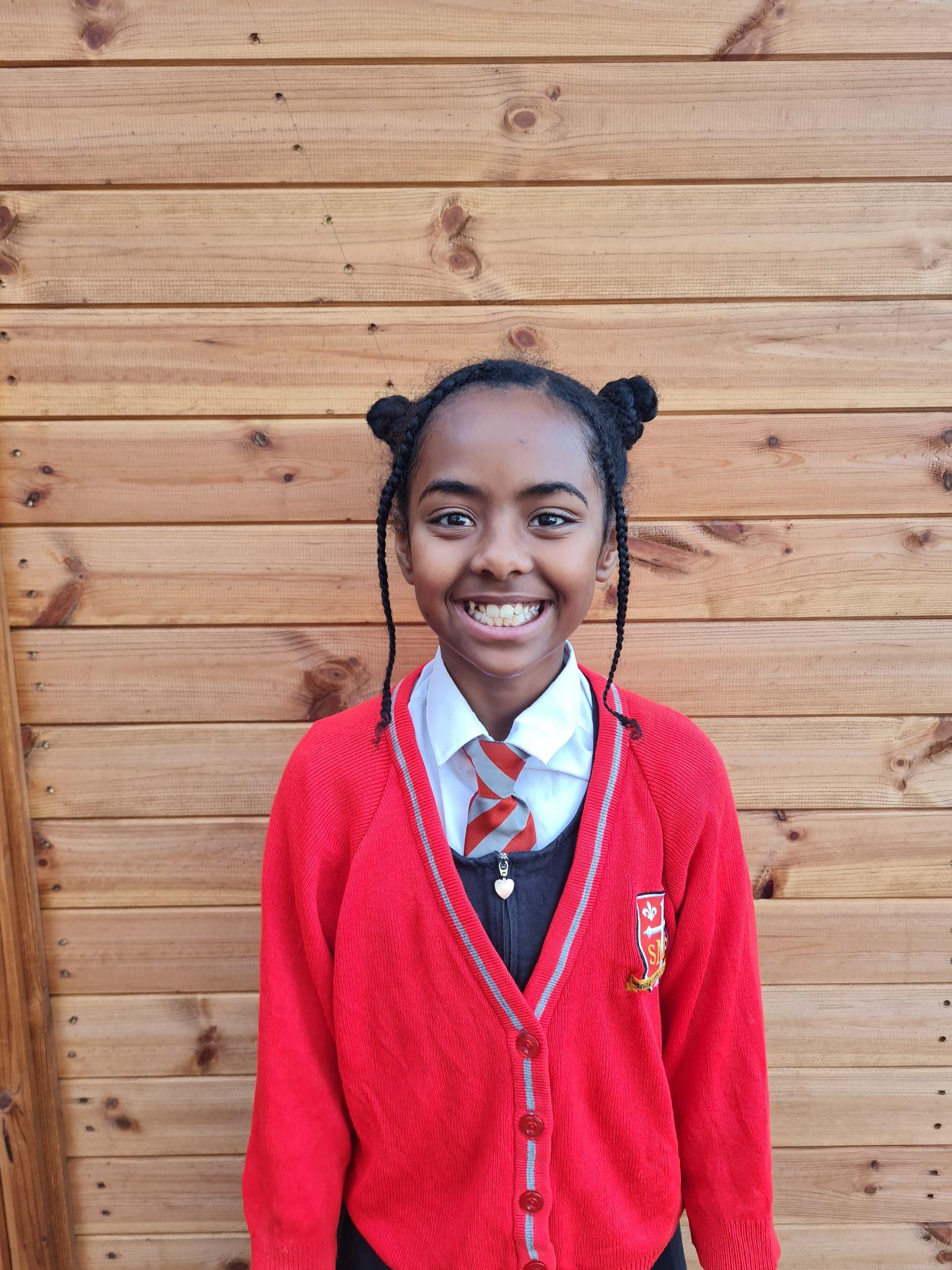 Year 4

For showing self-control and trying hard to channel her energy into producing good quality work this week.  
Miss Forrest
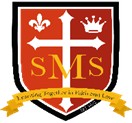 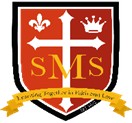 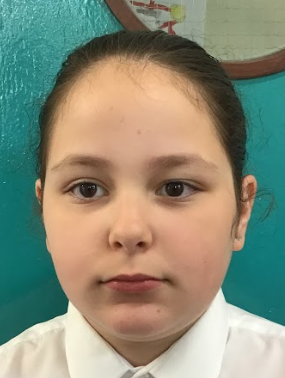 Year 5

For consistent positivity and effort!

Mr Larke
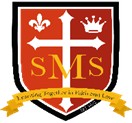 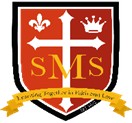 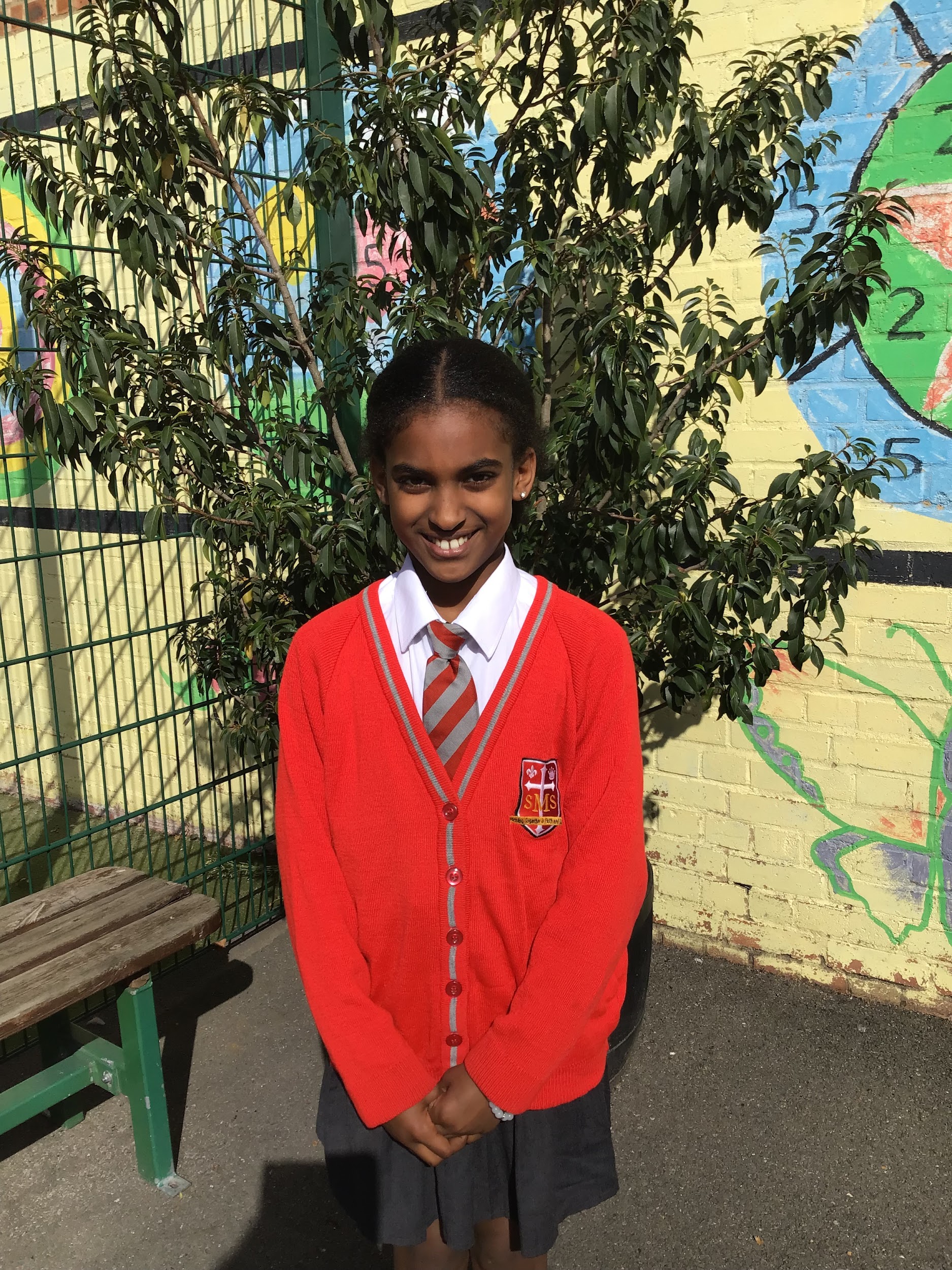 Year 6
For exceptional participation in class and always bringing a positive energy to the group. Her enthusiasm and joy are truly contagious.
Mr Cherfi & Mr Fowle
Star Readers
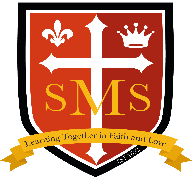 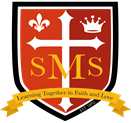 Y1 - Aniyah
Y2 - Victor
Y3 - Ryan and Rhenn
Y4 - Not this week 
Y5 - Kessiah
Y6 - Kian
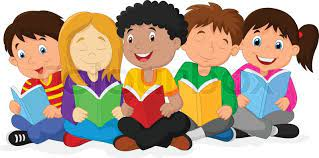 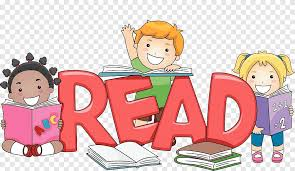 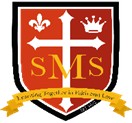 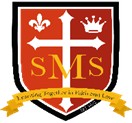 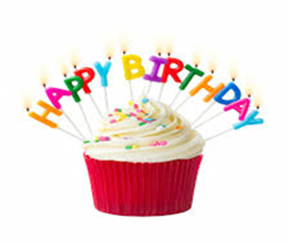 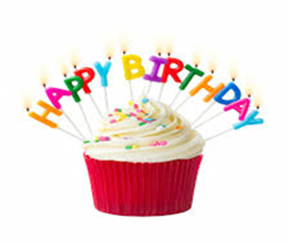 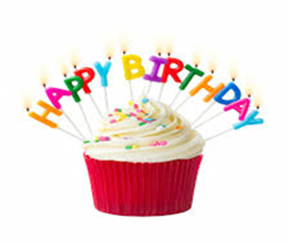 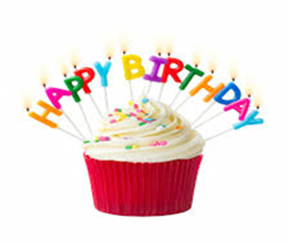 Y6 - Jayden
Y6 - Emily
Y2 - John
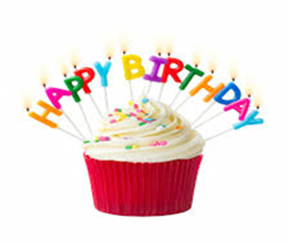 Rec - Khalil
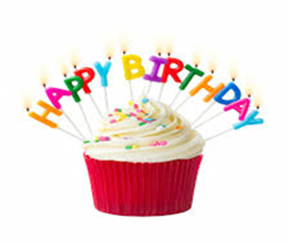 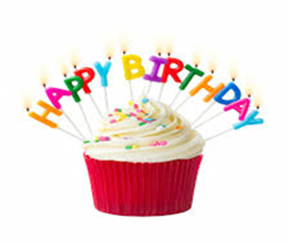 Y6 - John
Mr Whear
Rec - Jahmiel
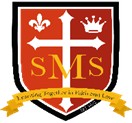 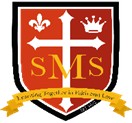 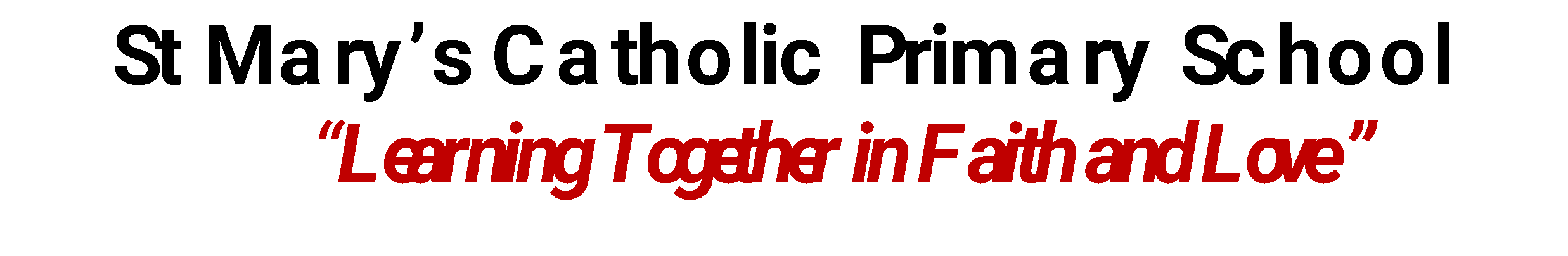 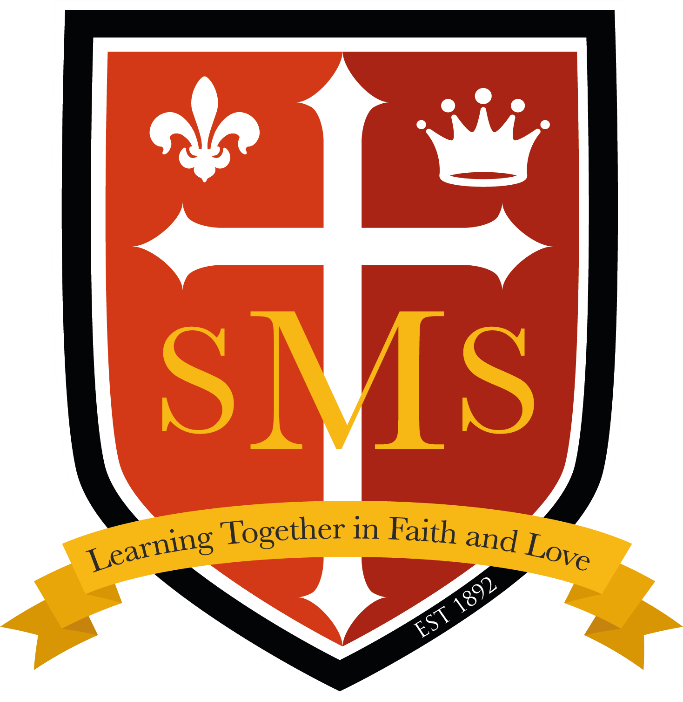 Whole School 
 Star of the Week 
Friday 4th July 2025
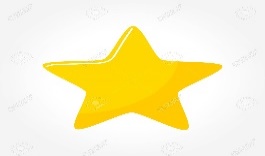 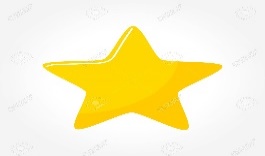